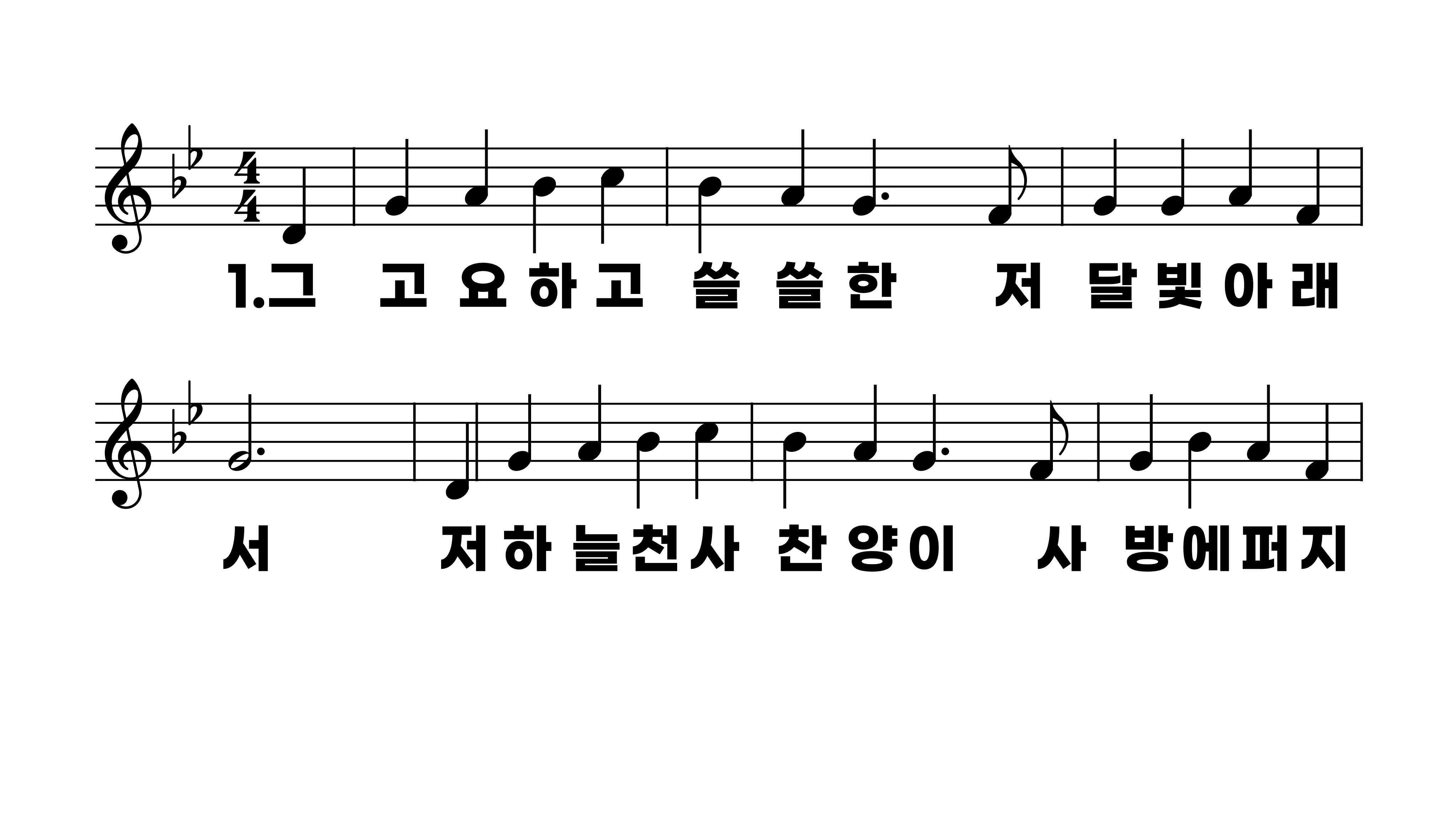 127장 그 고요하고 쓸쓸한
1.그고요하고
2.저볼것없는
3.온세상사는
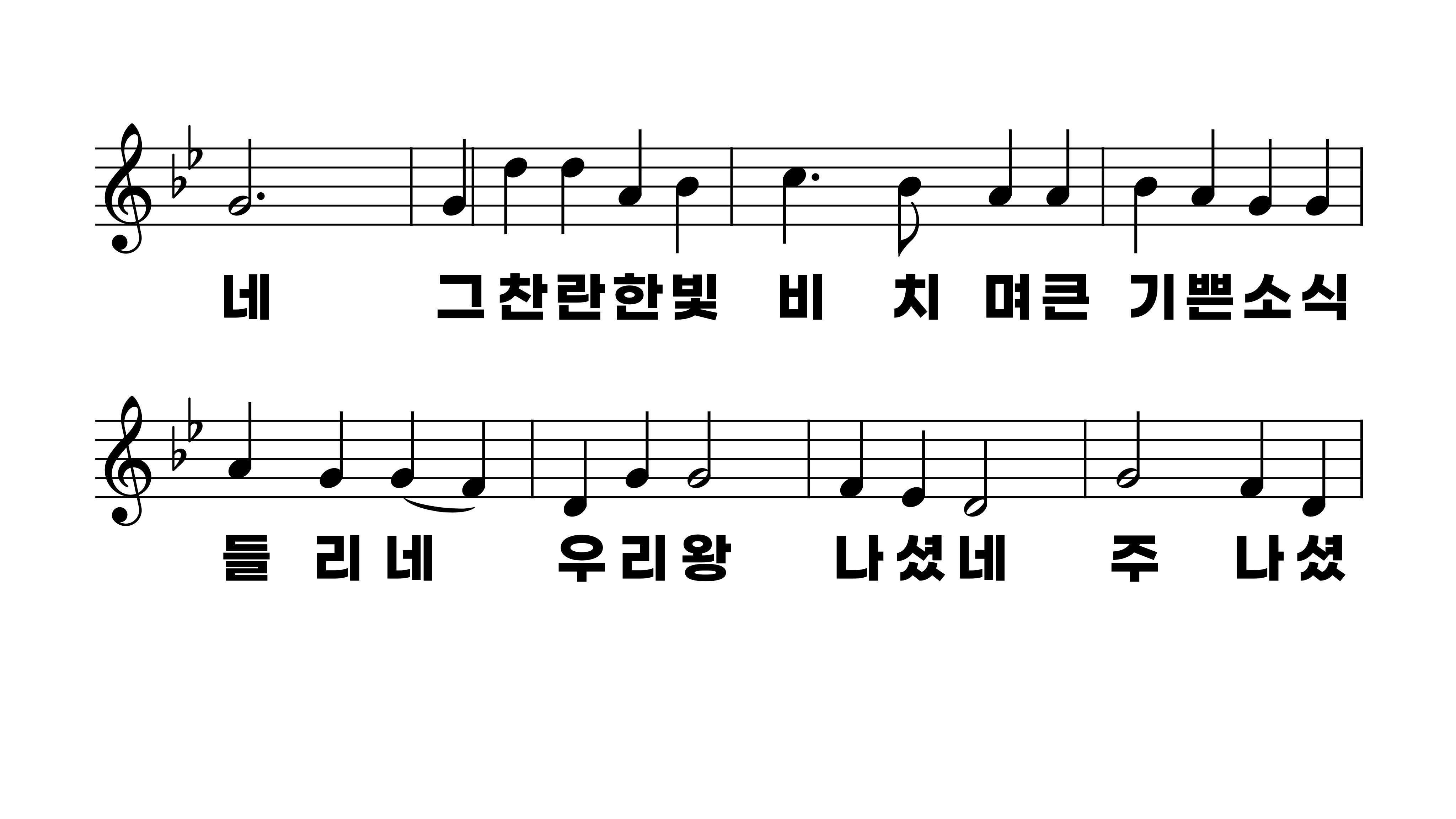 127장 그 고요하고 쓸쓸한
1.그고요하고
2.저볼것없는
3.온세상사는
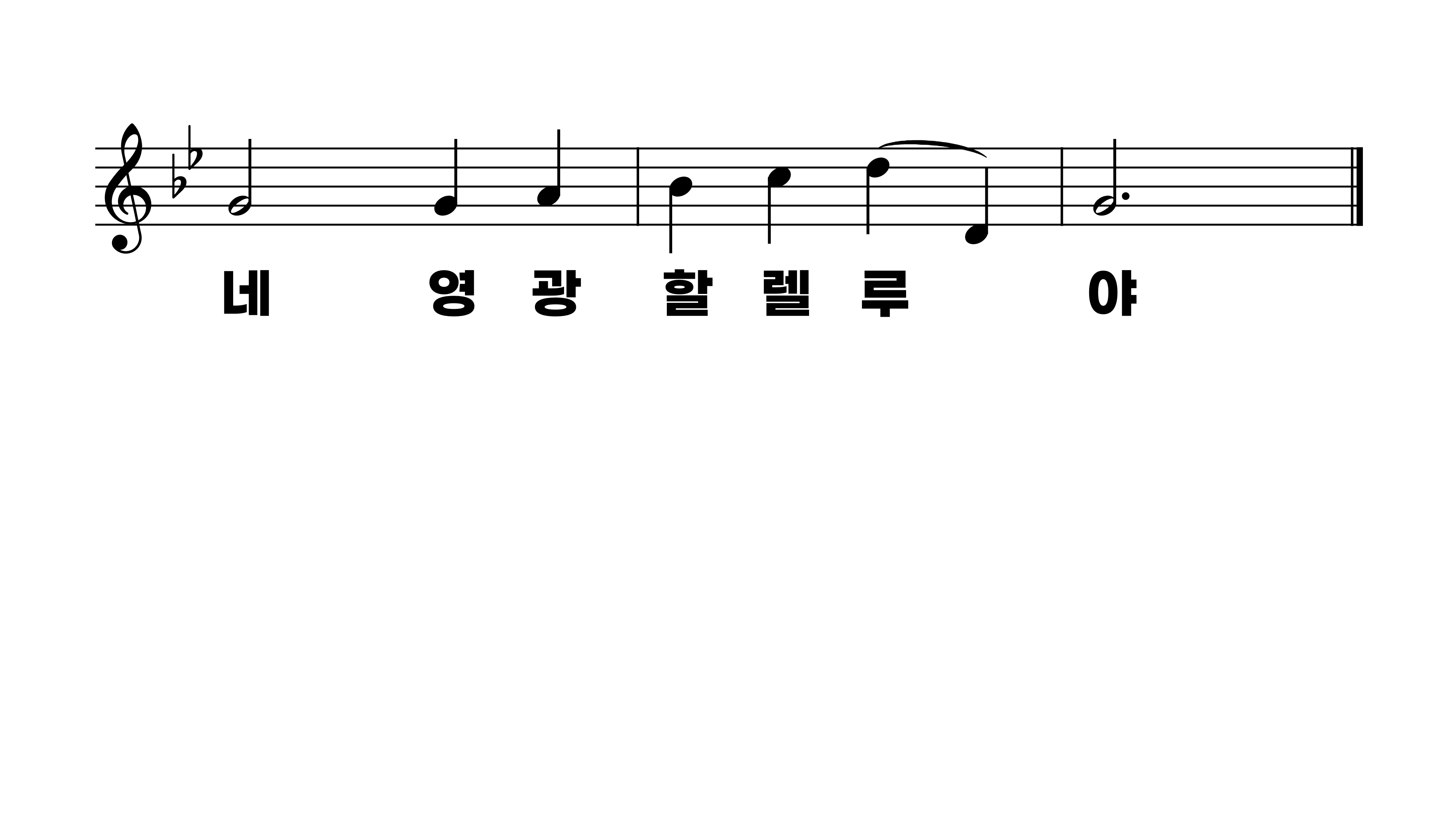 127장 그 고요하고 쓸쓸한
1.그고요하고
2.저볼것없는
3.온세상사는
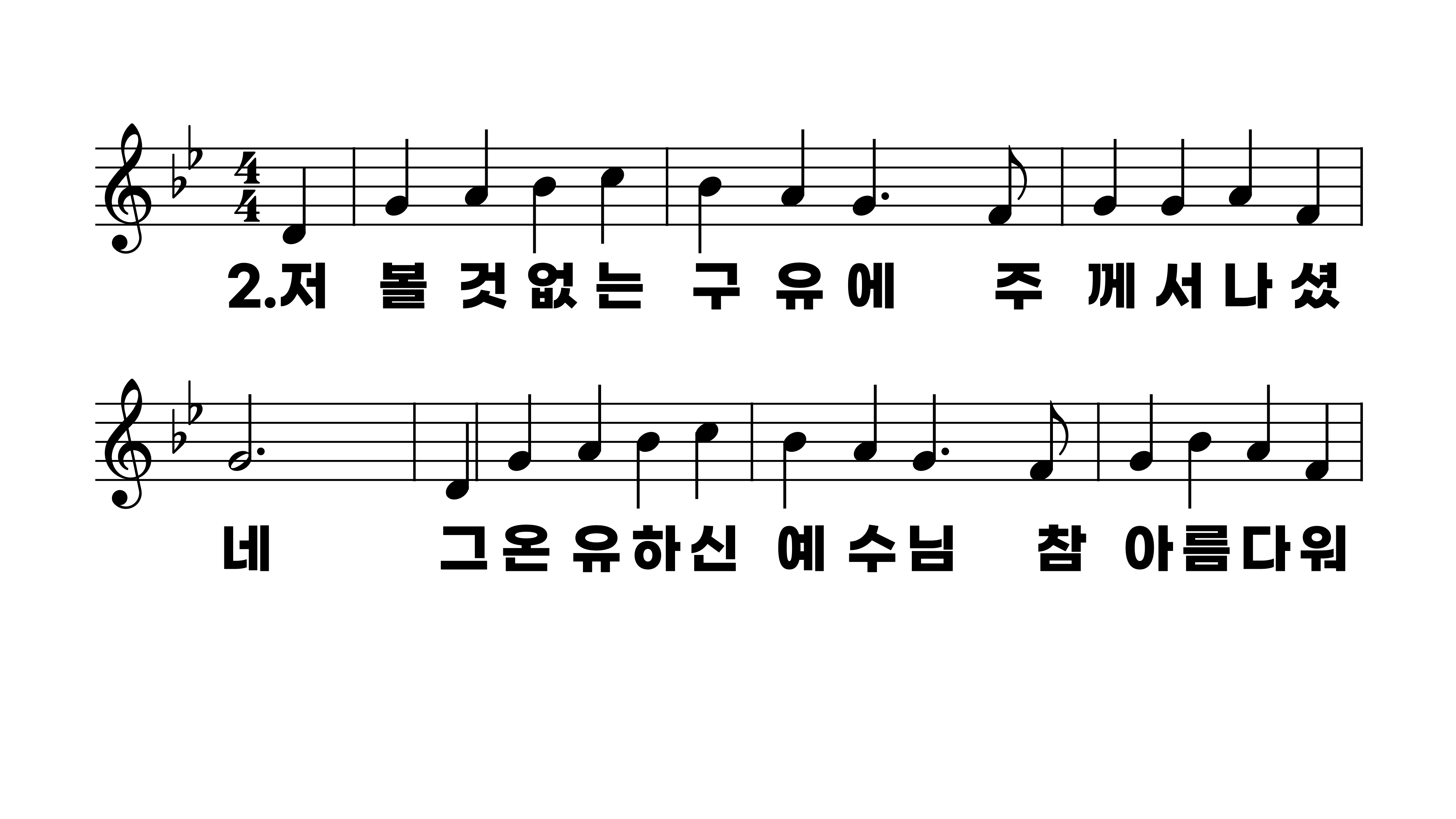 127장 그 고요하고 쓸쓸한
1.그고요하고
2.저볼것없는
3.온세상사는
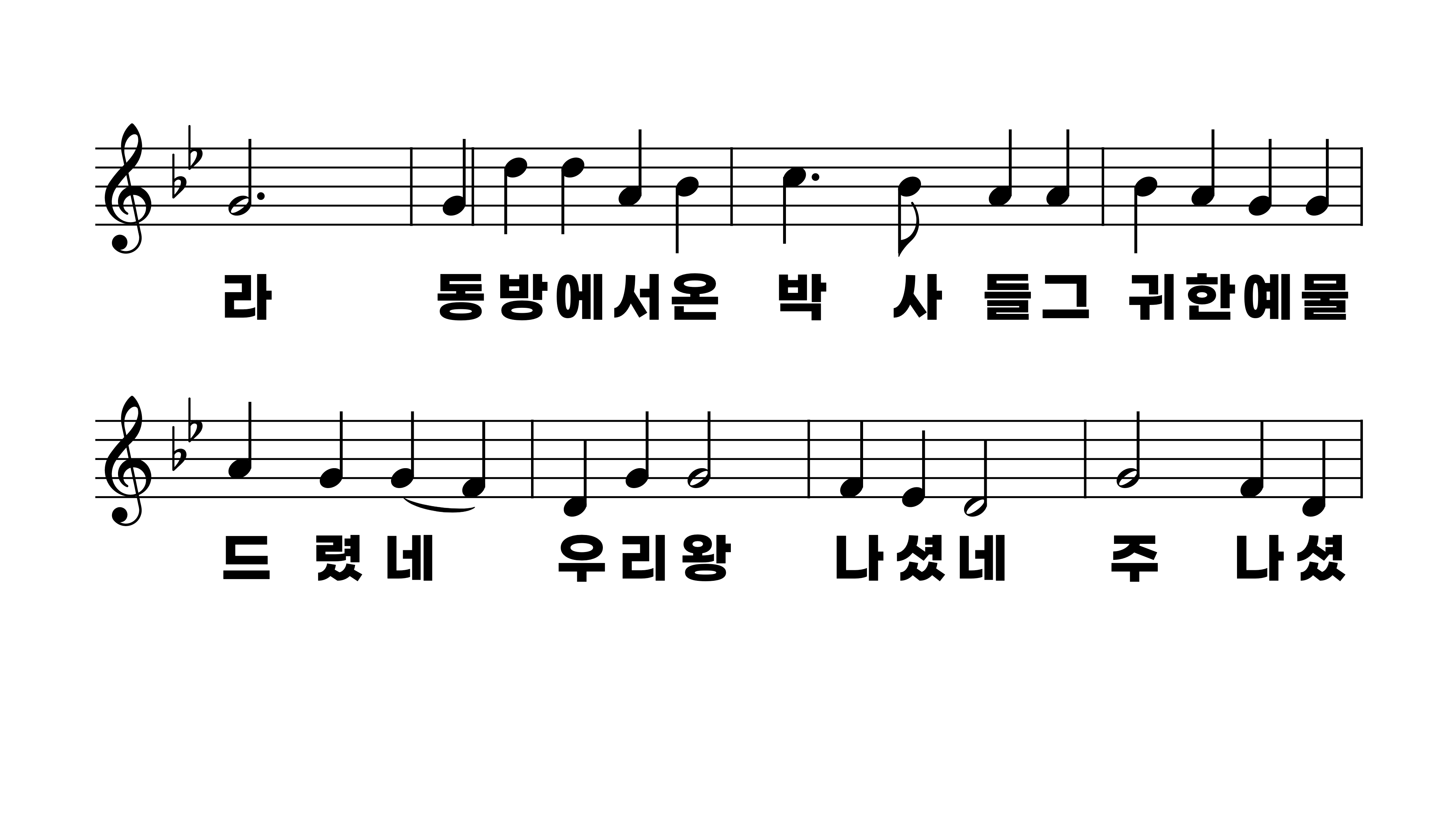 127장 그 고요하고 쓸쓸한
1.그고요하고
2.저볼것없는
3.온세상사는
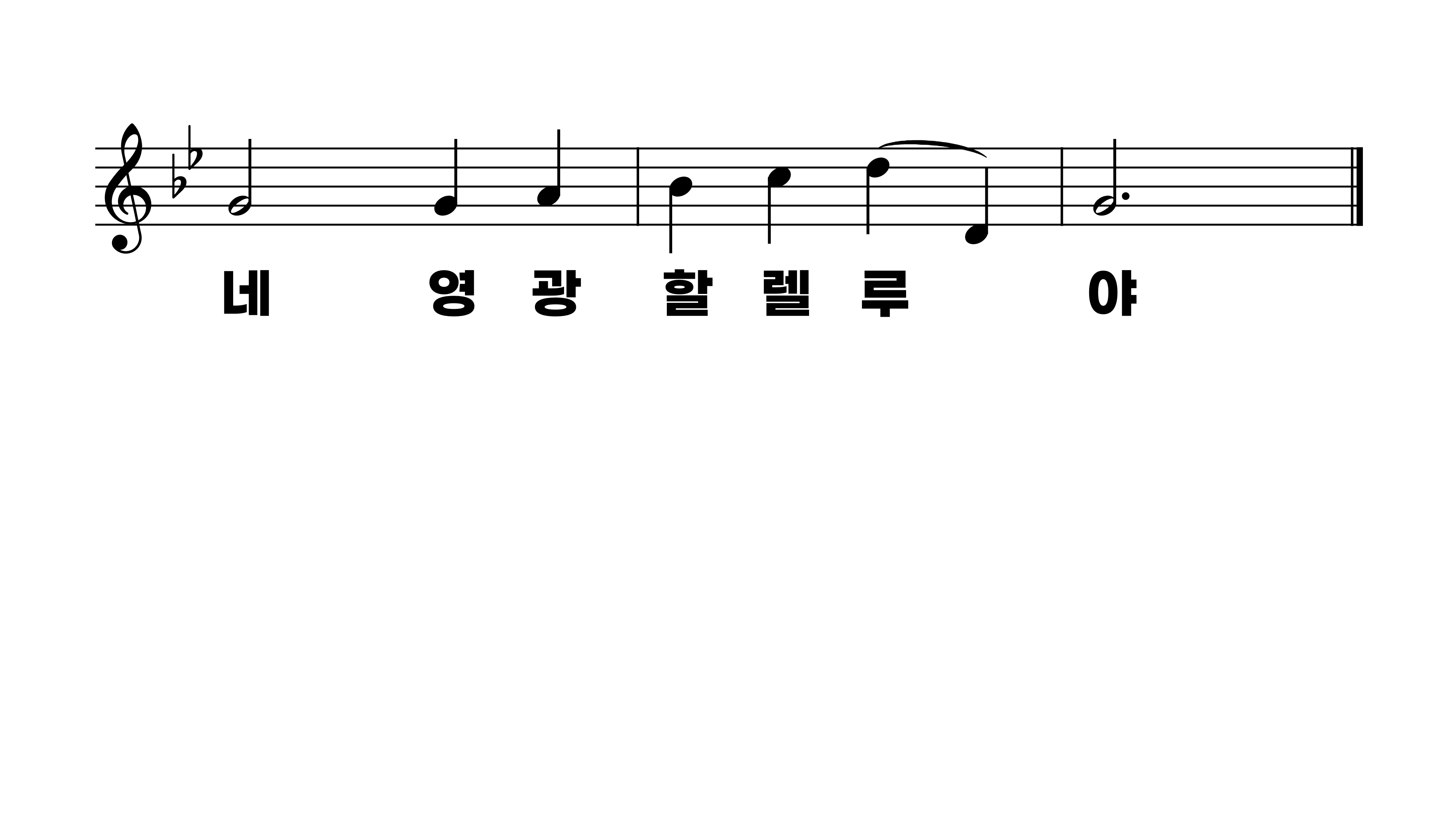 127장 그 고요하고 쓸쓸한
1.그고요하고
2.저볼것없는
3.온세상사는
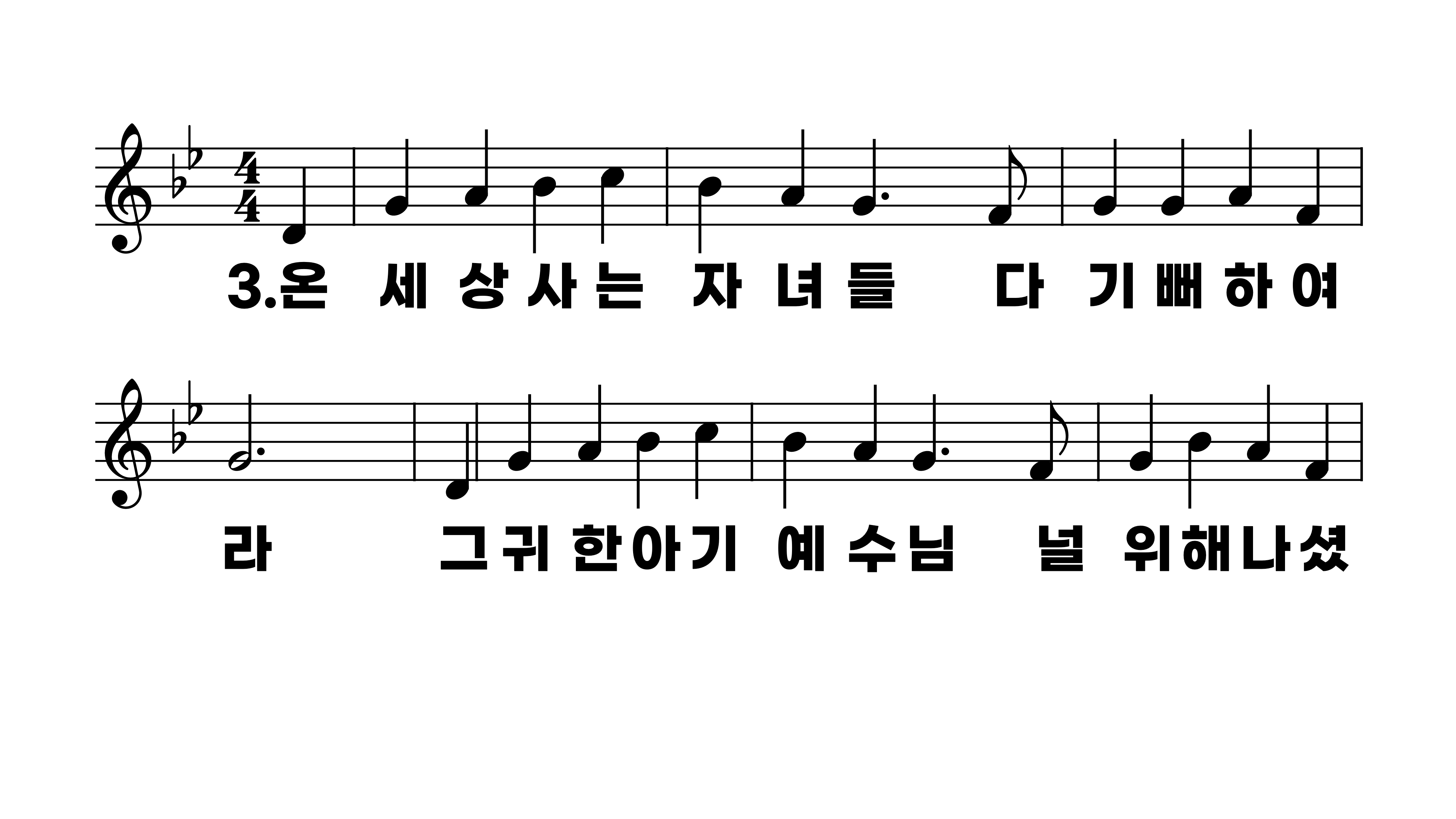 127장 그 고요하고 쓸쓸한
1.그고요하고
2.저볼것없는
3.온세상사는
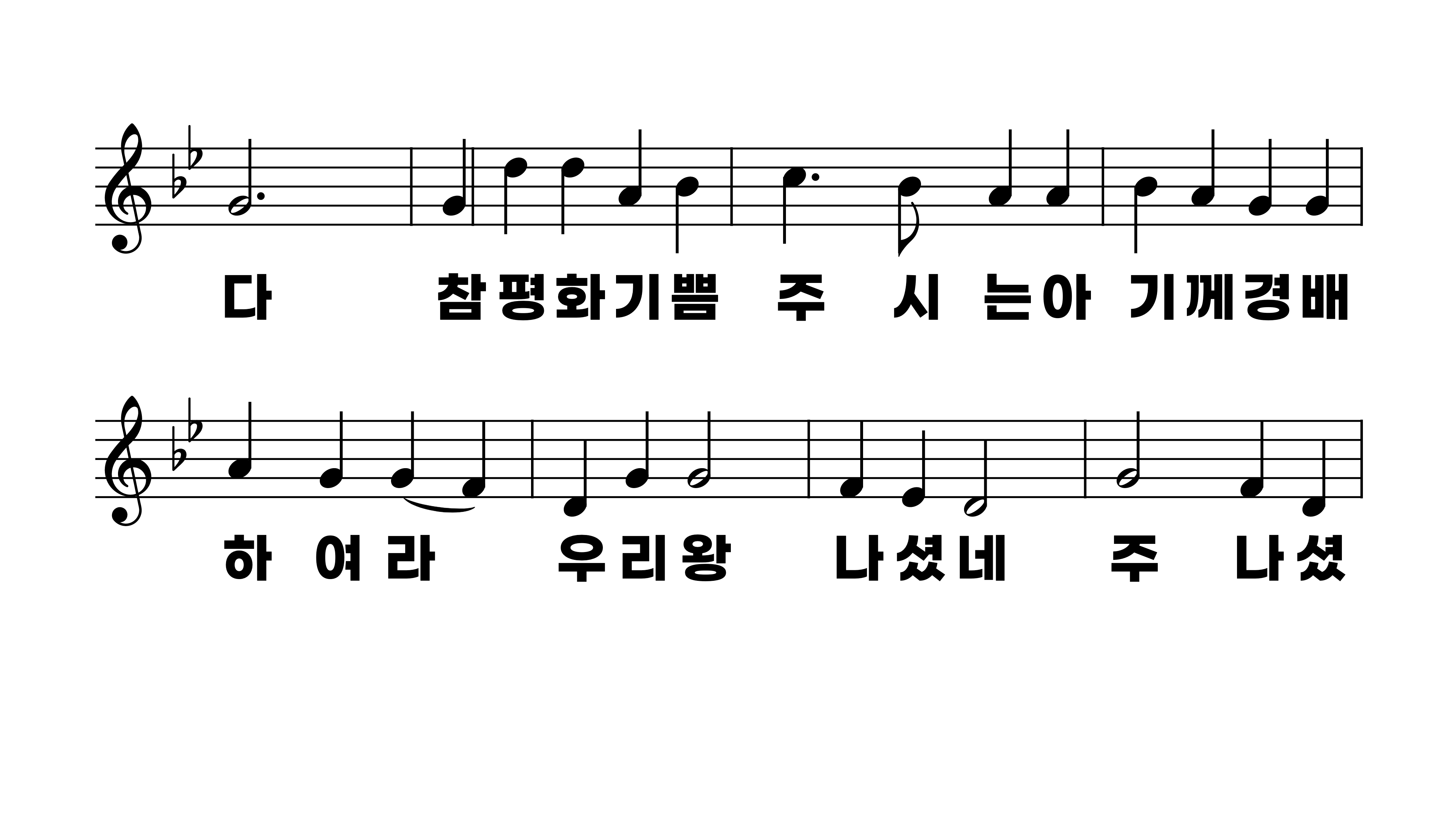 127장 그 고요하고 쓸쓸한
1.그고요하고
2.저볼것없는
3.온세상사는
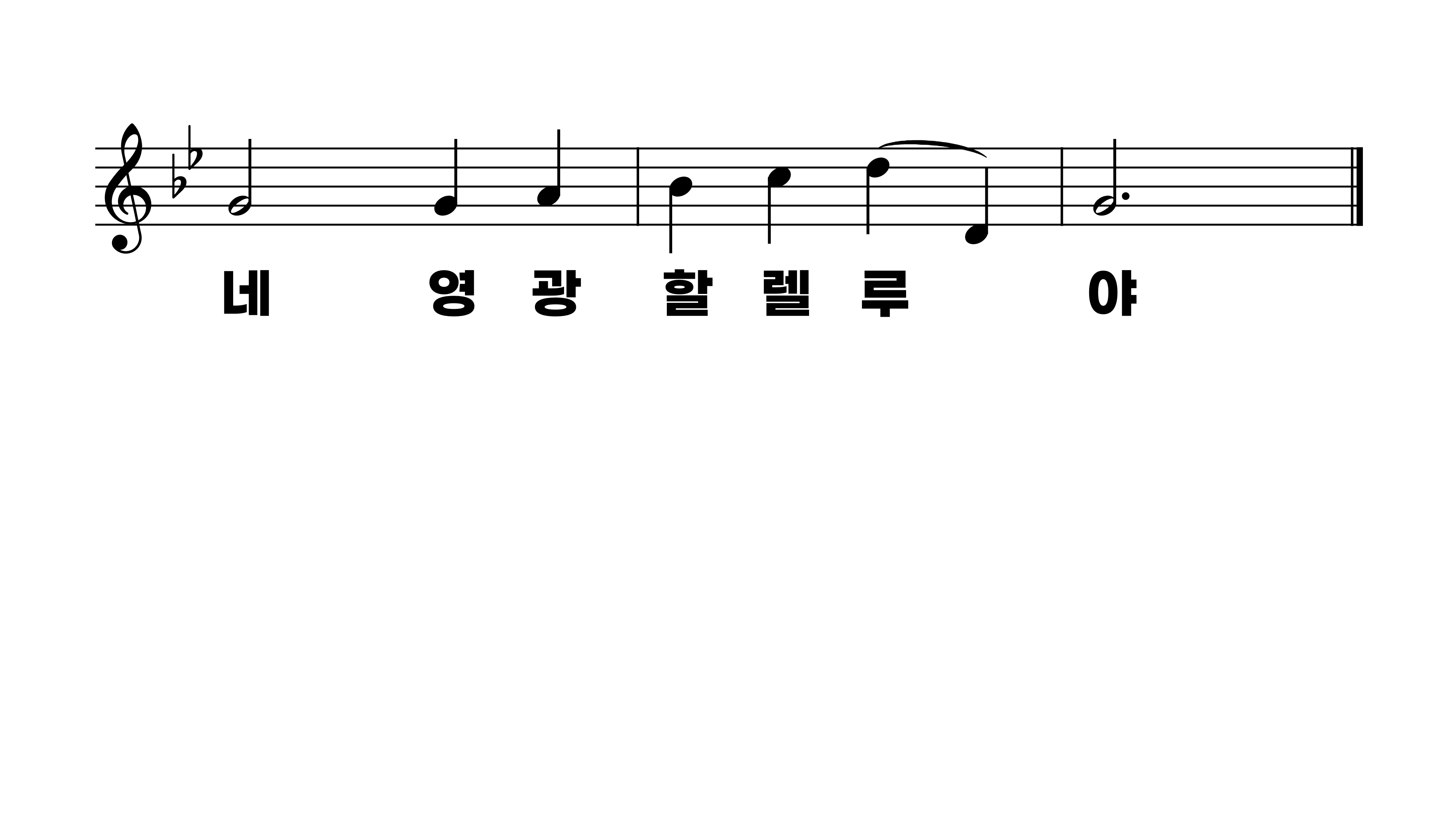 127장 그 고요하고 쓸쓸한
1.그고요하고
2.저볼것없는
3.온세상사는